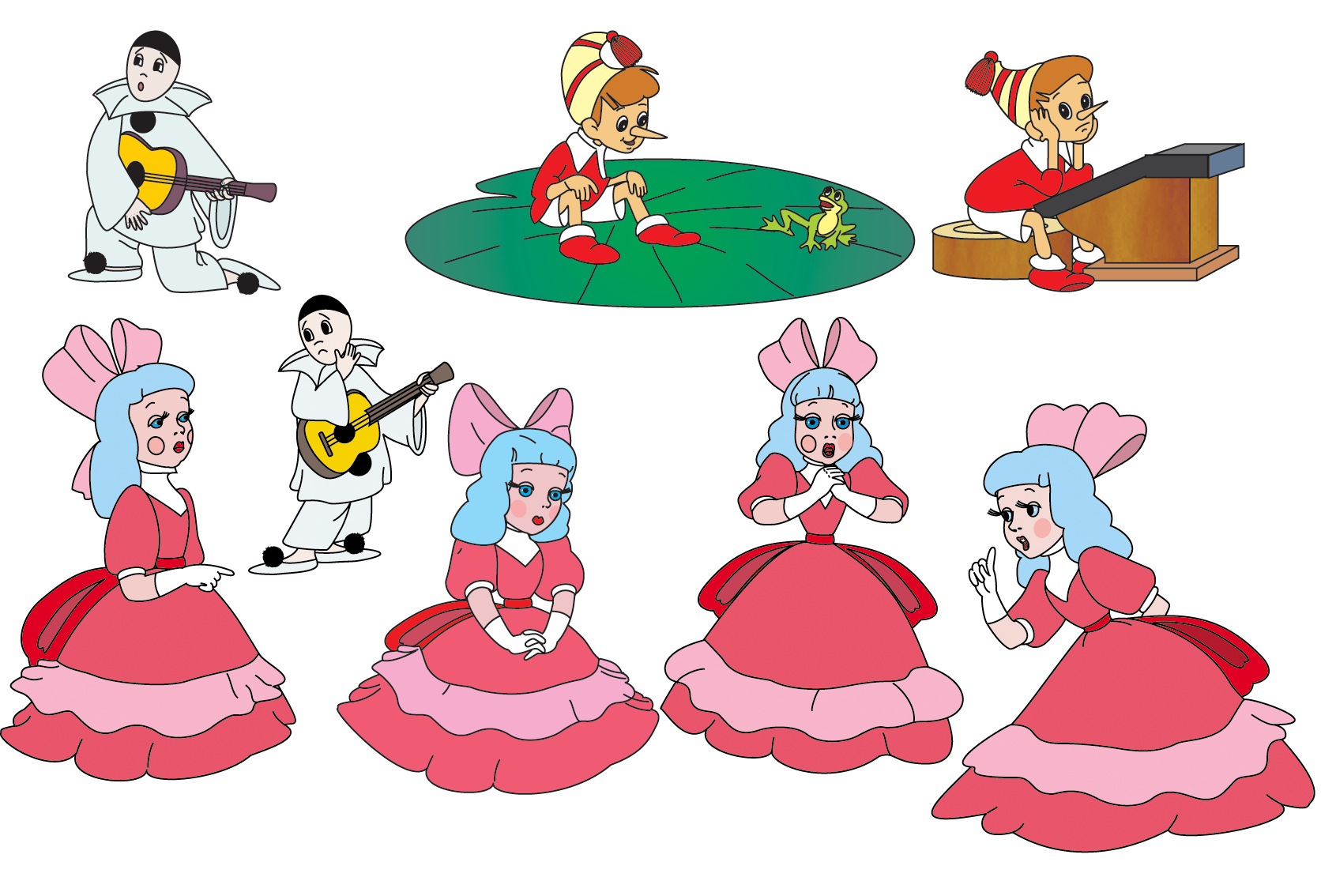 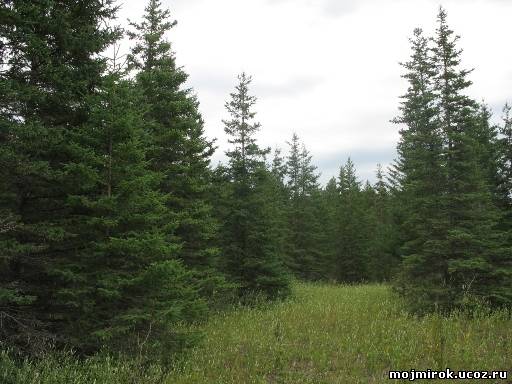 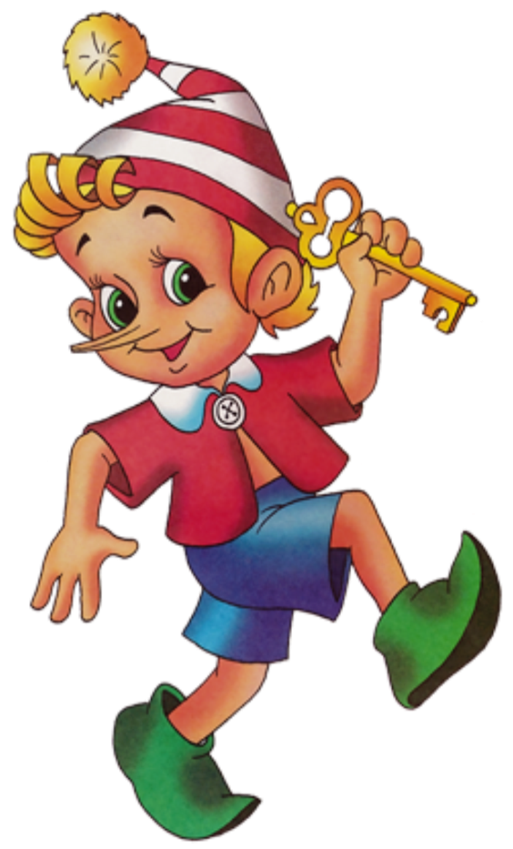 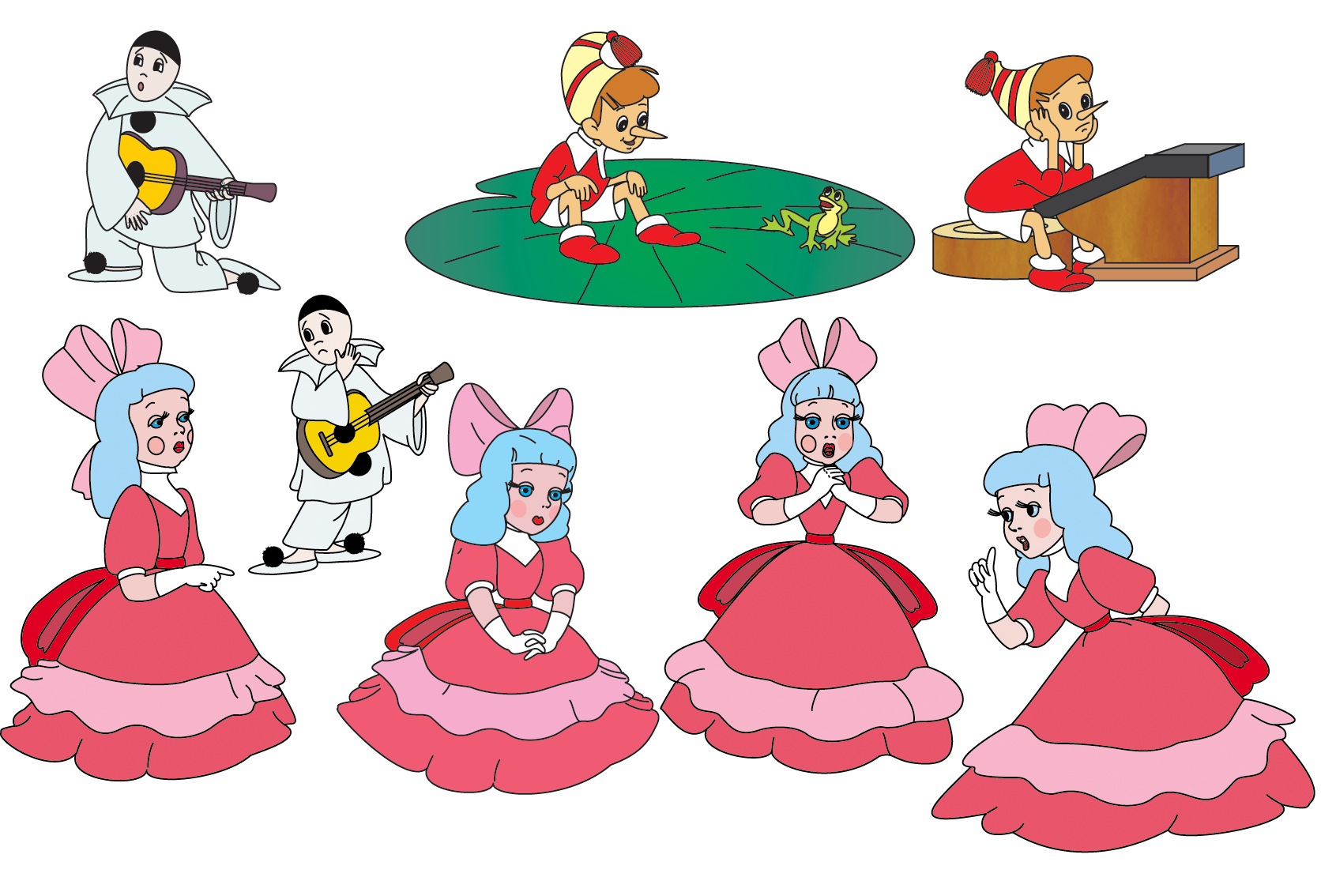 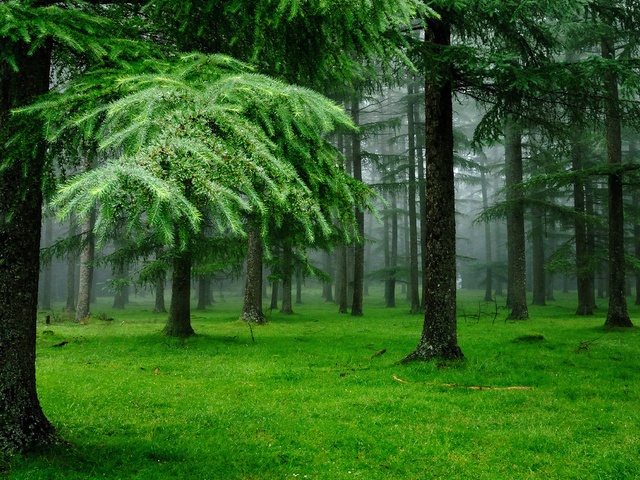 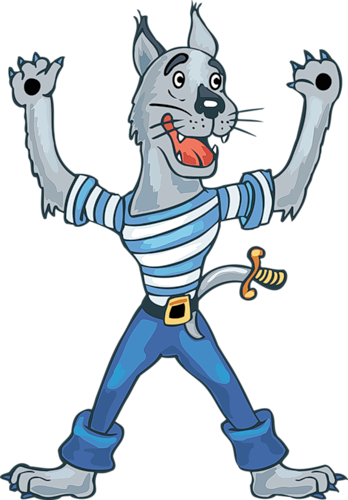 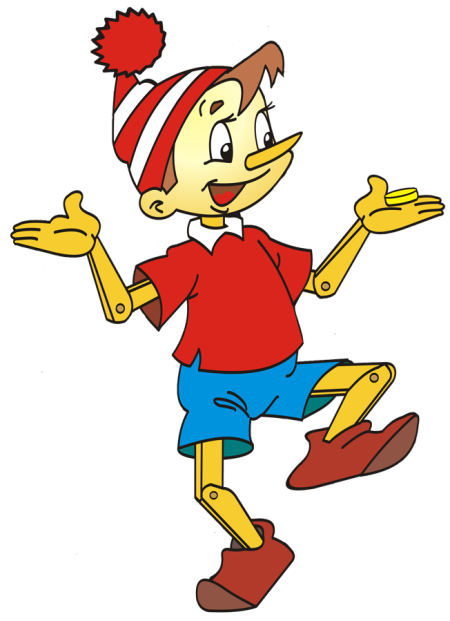 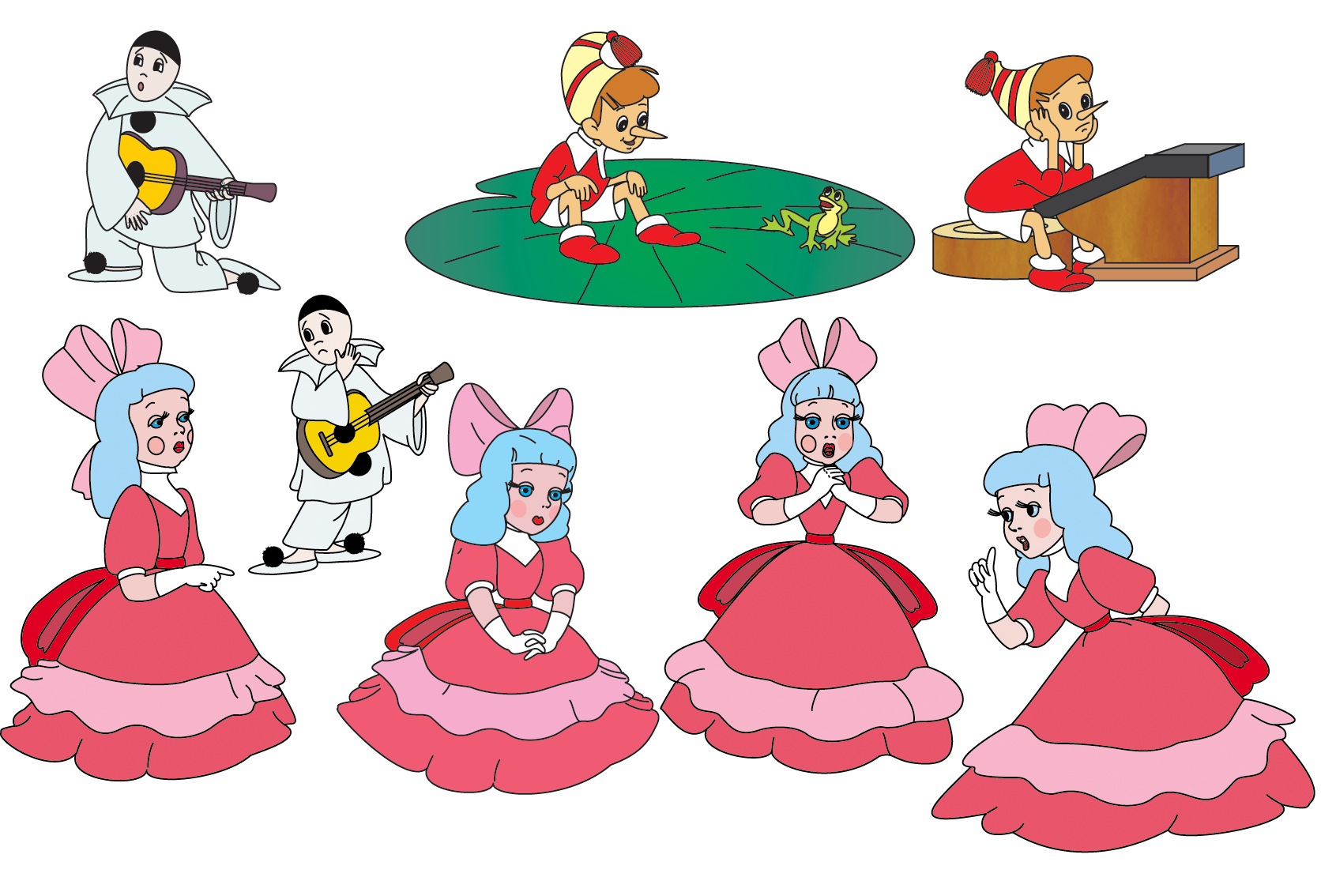 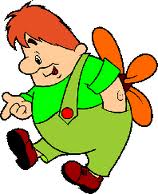 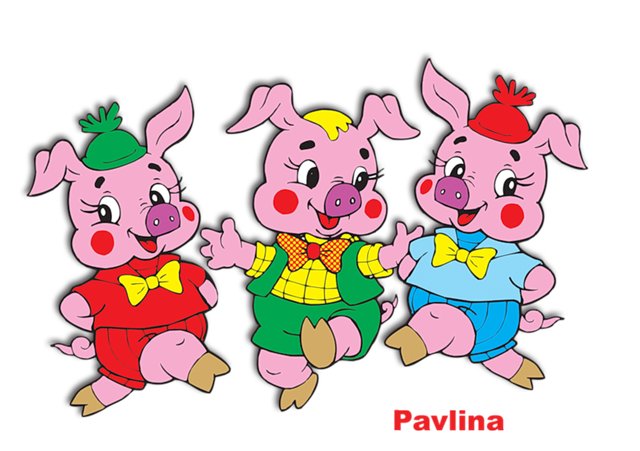 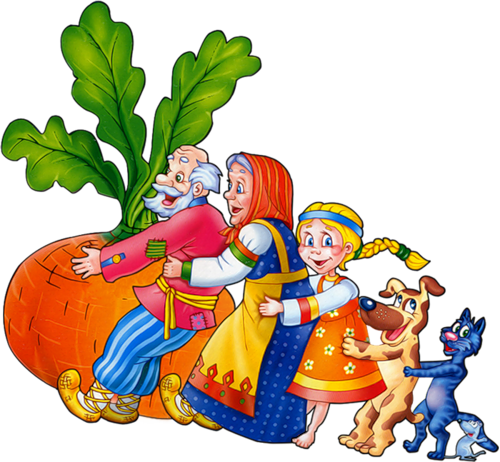 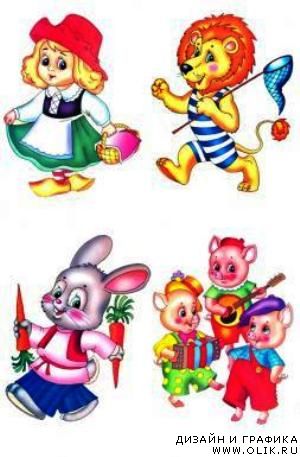 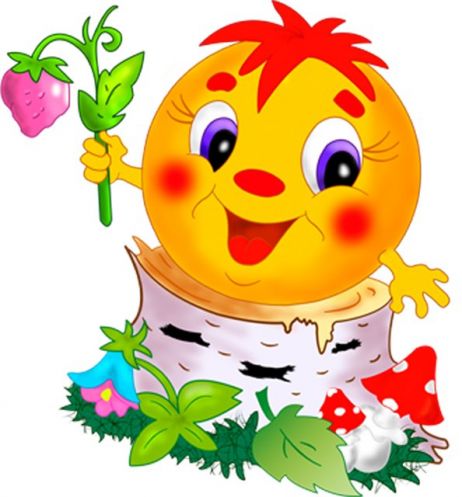 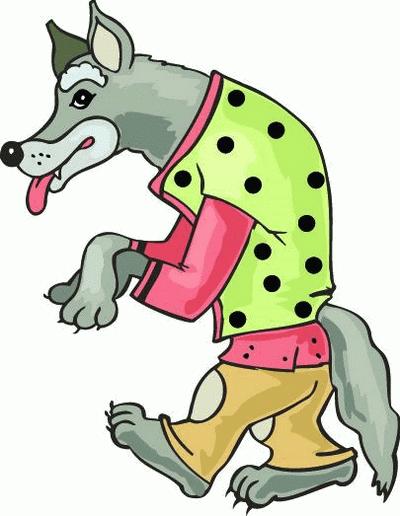 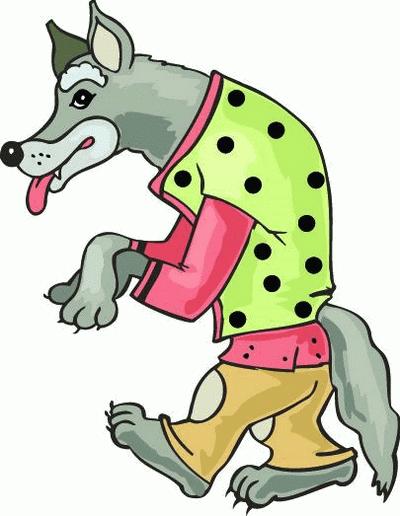 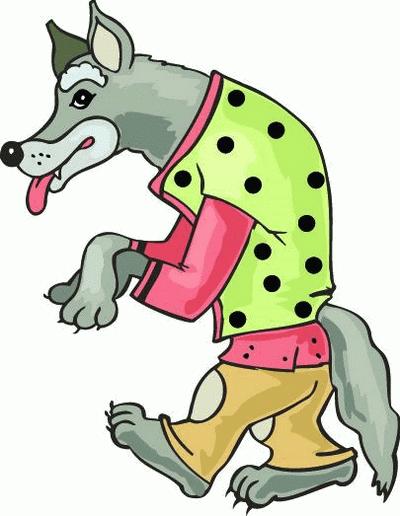 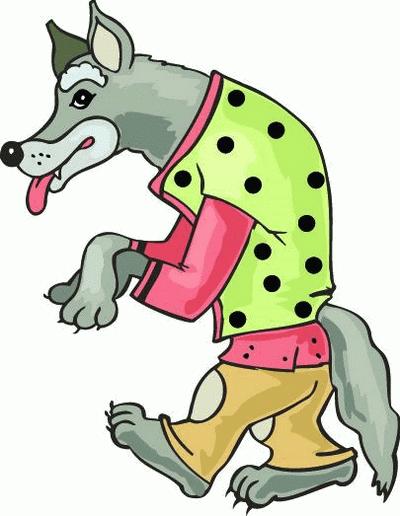 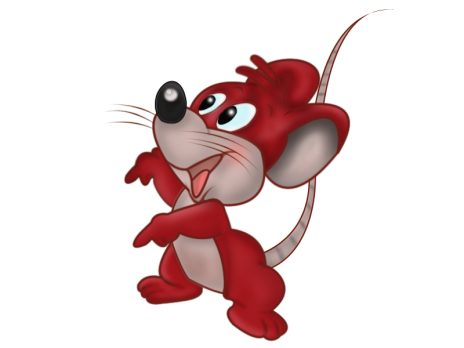 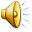 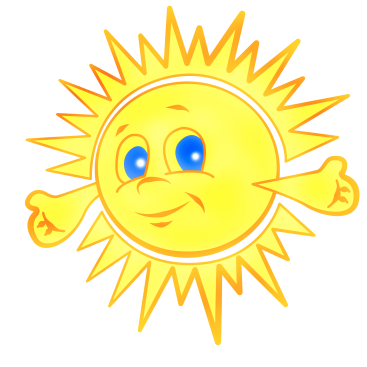 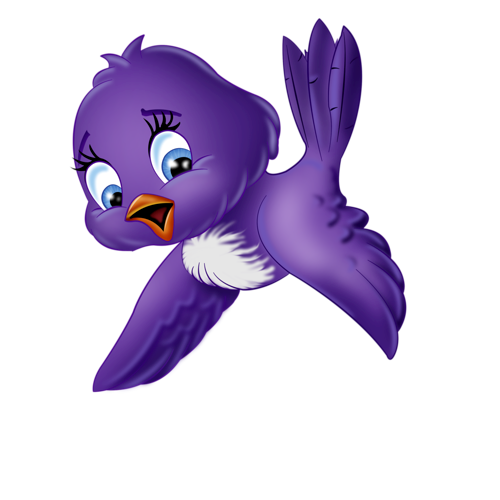 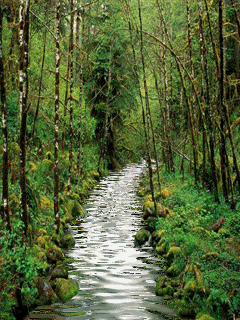 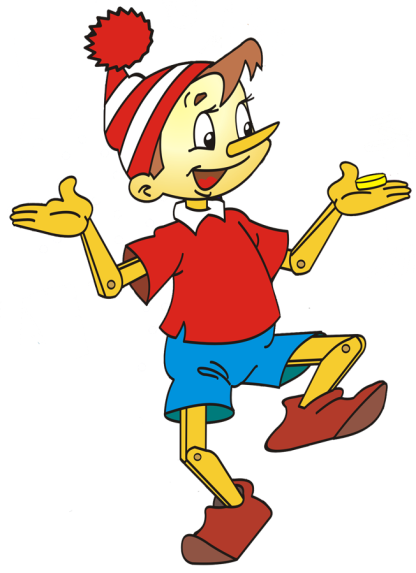 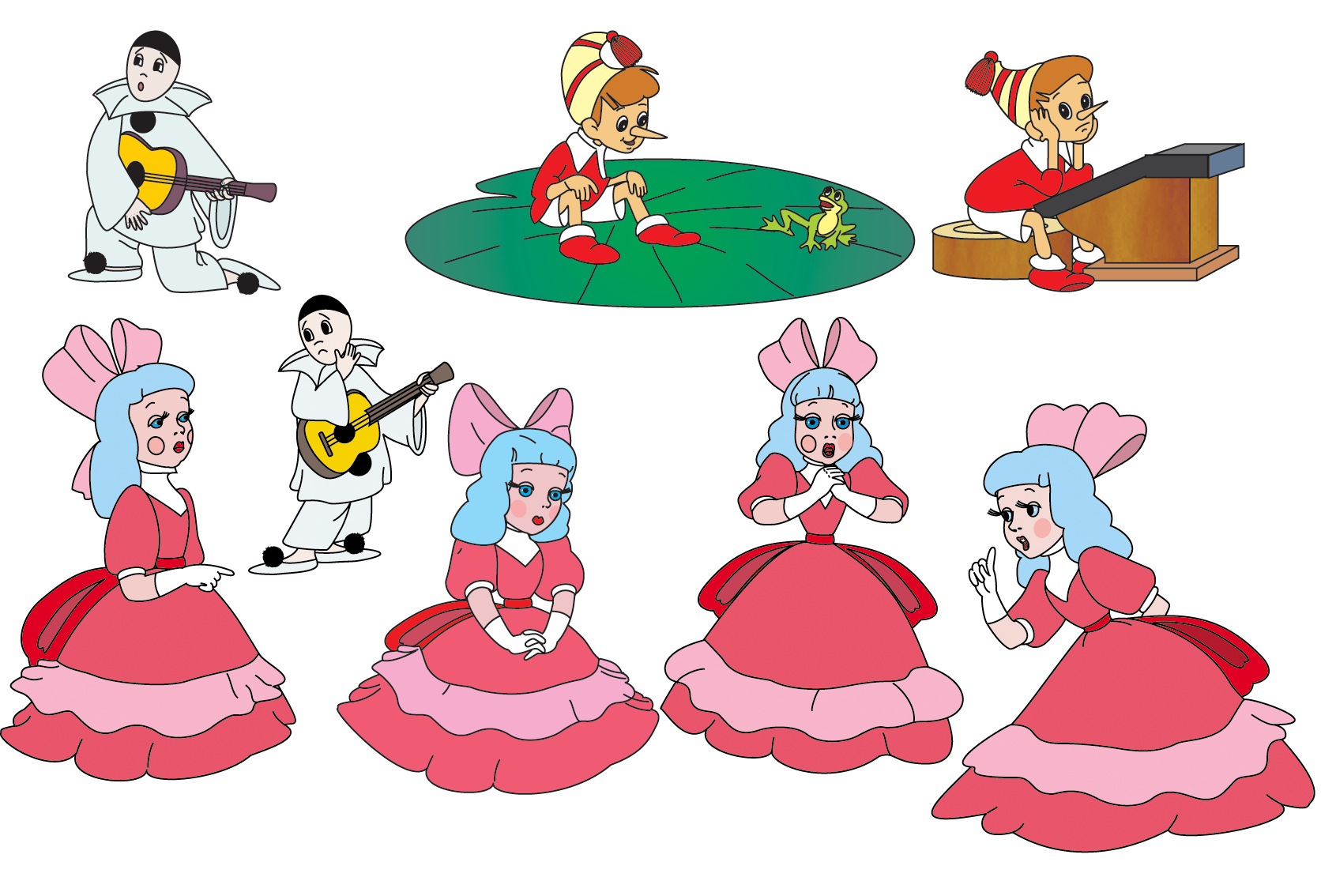 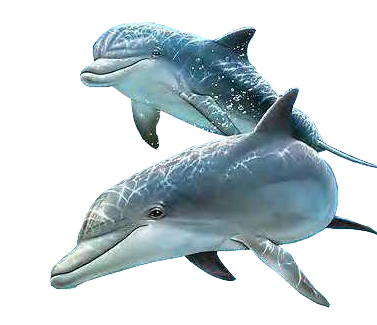 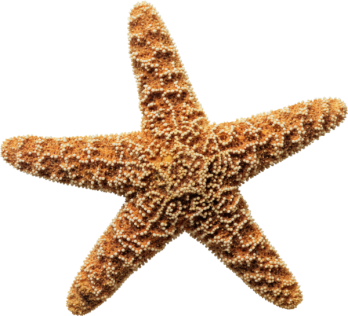 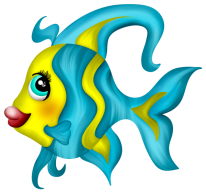 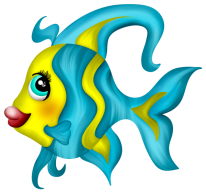 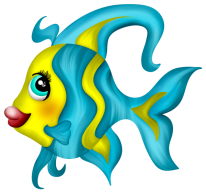 3
5
1
2
4
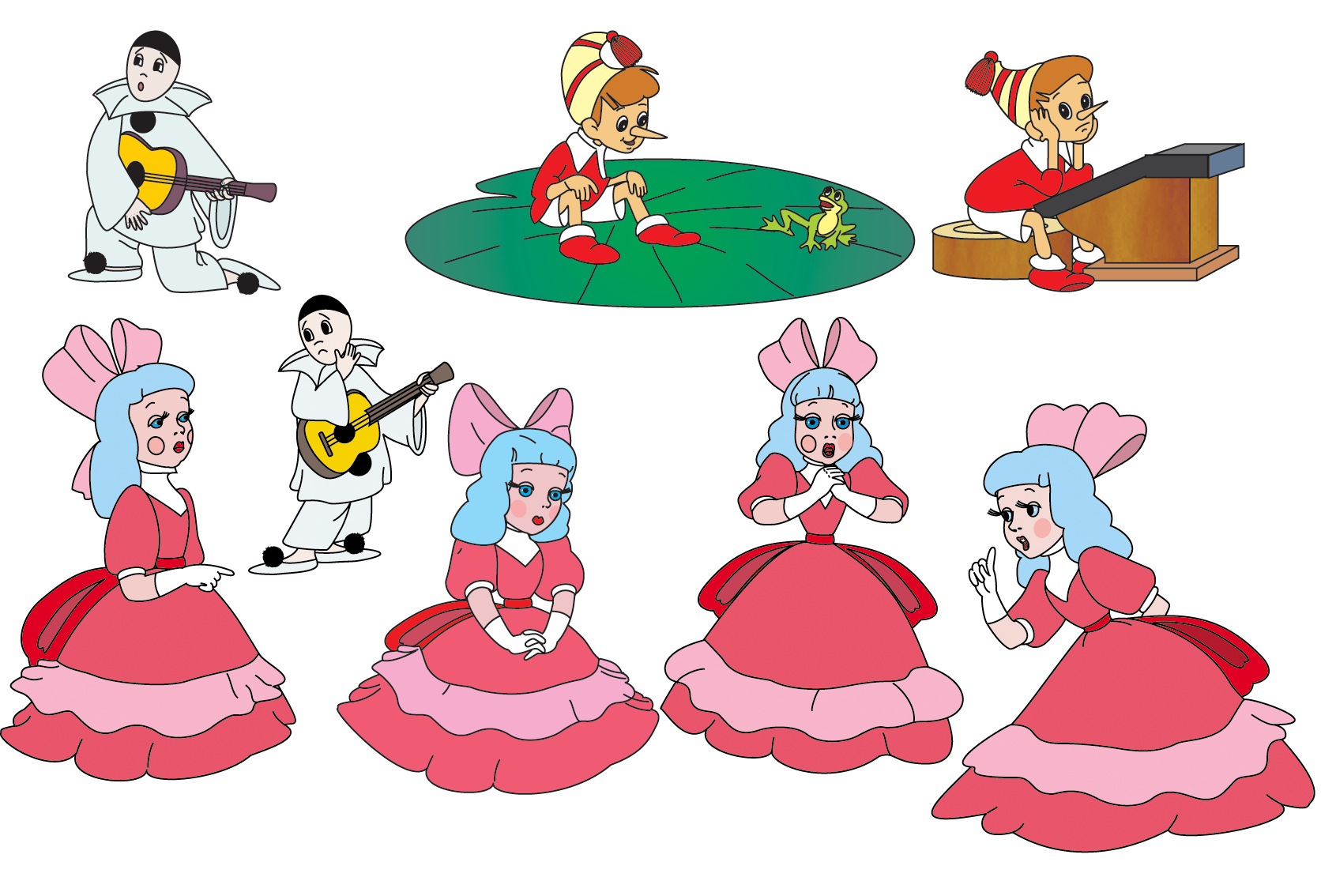 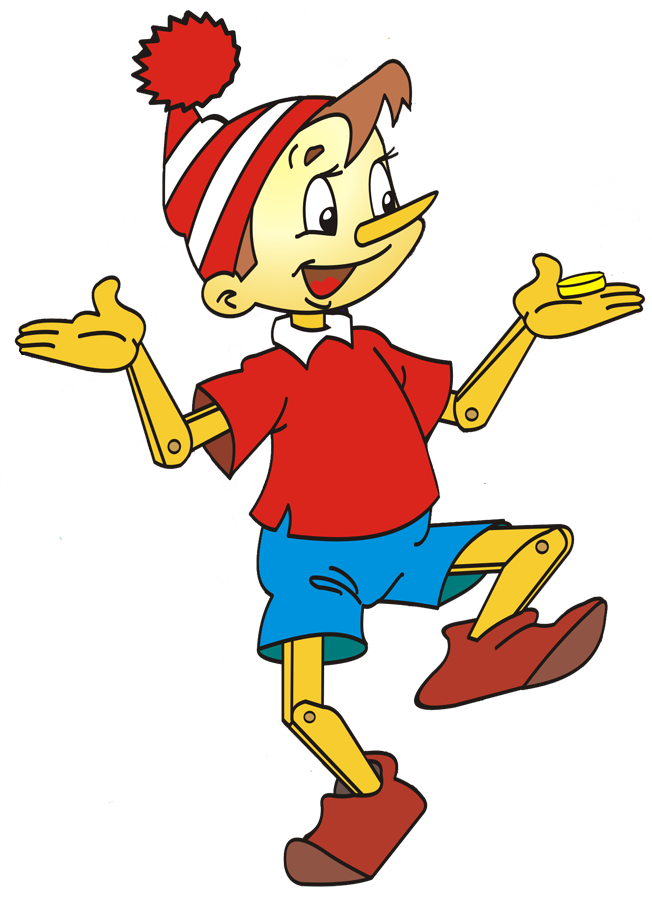 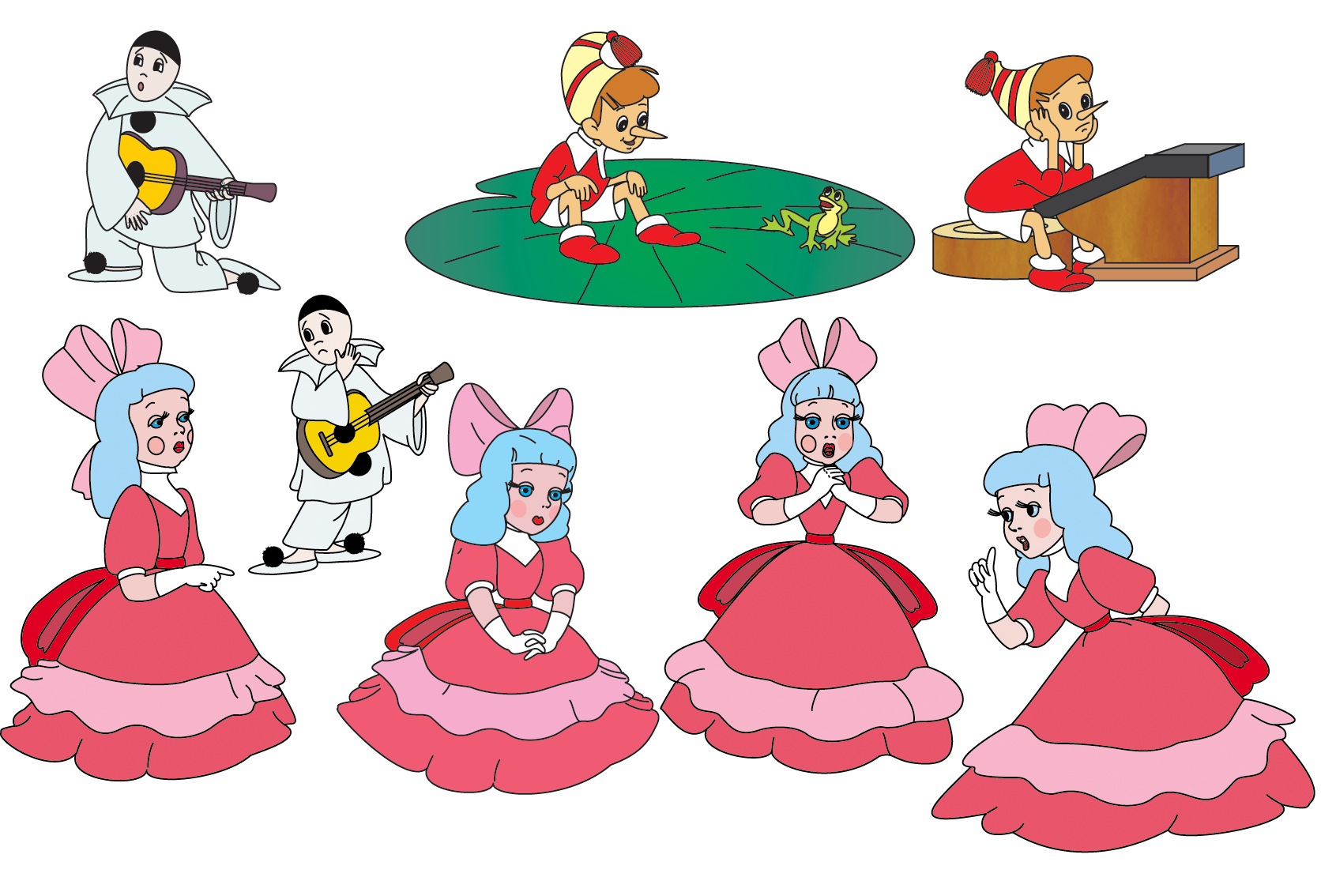